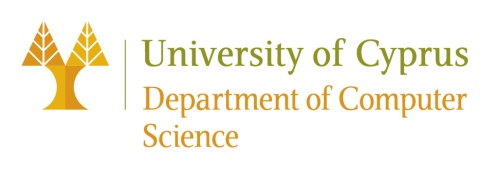 EPL421: Systems Programming
AUTOMATION
.
By: Σταύρος Γεωργίου
Παναγιώτης Γρούτας 
Κυριακή Κέκκου
1
https://www2.cs.ucy.ac.cy/courses/EPL421
Contents
Introduction
Build Automation
Continuous Integration
Toolchain
Jenkins
Gradle
Git (GitHub)
Toolchain Setup and examples
https://www.cs.ucy.ac.cy/courses/EPL646
2
Introduction
Automation in software build with Continuous Integration (CI)
Toolchain is the key for build Automation 
In our project, we used Jenkins, Gradle and GitHub
https://www.cs.ucy.ac.cy/courses/EPL421
3
Software Build
The process in which the source code is compiled to create the executable program and other build artifacts.
https://www.cs.ucy.ac.cy/courses/EPL646
4
Build Automation
Is the repeatable process that executes a build of a project and other related processes without needing  a direct human intervention.
https://www.cs.ucy.ac.cy/courses/EPL646
5
Build Automation
At first was accomplish through makefiles
Today there are two categories:
 Build-automation utility
Build-automation servers
https://www.cs.ucy.ac.cy/courses/EPL646
6
Build-automation utility
Software programs that are used for automated  building 
Producing build artifacts thought processes like compile and linking 
Make, Ant, Maven, Gradle etc.
https://www.cs.ucy.ac.cy/courses/EPL646
7
Build-automation servers
Web based tools 
They execute build automation utilities after a trigger or at a schedule time. 
There is a classification of the servers in categories based on the level of automation; we will focus on Continuous Integration Servers. 
Some examples : Jenkins, Bamboo, TeamCity etc.
https://www.cs.ucy.ac.cy/courses/EPL646
8
Continuous Integration
“Continuous Integration is a software development practice where members of a team integrate their work frequently, usually each person integrates at least daily - leading to multiple integrations per day. Each integration is verified by an automated build (including test) to detect integration errors as quickly as possible” – Martin Fowler
https://www.cs.ucy.ac.cy/courses/EPL646
9
https://www.cs.ucy.ac.cy/courses/EPL646
10
[Speaker Notes: Epeksigisi eikonas
Na tonisti oti ine se share repositories]
Benefits of CI
Make the development process easier
There is no need for a whole step for integration in the development cycle
Functional System in any moment
Easier detection of bugs
Any change from every developer in the code is being recorded
https://www.cs.ucy.ac.cy/courses/EPL646
11
[Speaker Notes: τα θετικά της συνεχής ενσωμάτωσης είναι:
	- το γεγονός πως δεν χρειάζεται ένα ολόκληρο στάδιο στον κύκλο ανάπτυξης για ενσωμάτωση τμημάτων κώδικα καθώς αυτό γίνεται αυτόματα
	- γίνεται αναγνώριση των bug  άμεσα
	- έχουμε ένα αναπτυγμένο σύστημα ανα πάσα στιγμή 
	- και έχουμε διαθέσιμο ένα αρχείο στο οποίο καταγράφετε η ανάπτυξη του έργου]
Toolchain
Set of distinct programming tools that are chained together to execute complex tasks.
An example of a toolchain is the conversion of a source code to an executable program with the use of a compiler , linker, assembler and debugger .
https://www.cs.ucy.ac.cy/courses/EPL646
12
About Hudson
Since 2005
CI tool written in Java that runs in a servlet container.
By Sun Microsystems
Under MIT license – free software 
Primary Developer was Kohsuke Kawaguchi
When Oracle bought Sun, Kawaguchi and other developers continue the project under the name Jenkins in 2011
https://www.cs.ucy.ac.cy/courses/EPL646
13
Jenkins
Open source CI server
Orchestrates a chain of actions in automated fashion 
Runs in servlet container 
Today it supports 1400 plugins
These plugins are classified in 5 categories that consist code or build management, the user interface, platforms and administration.
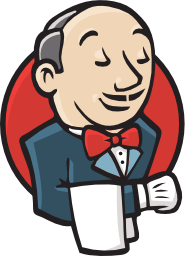 https://www.cs.ucy.ac.cy/courses/EPL646
14
But what is Servlet Container?
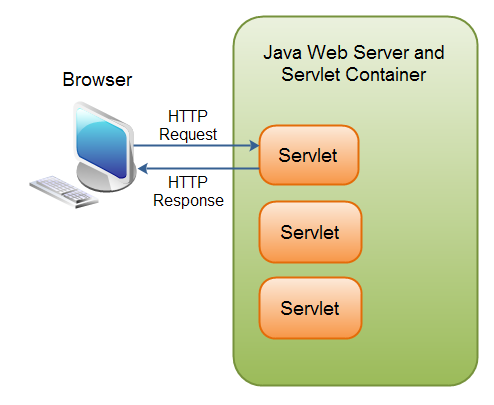 Servlet : is a Java program that works on the server-side and gives extensive capabilities to the server by handling, processing and sending back a response to the web server. Servlet doesn’t have direct communication with the client the following chained process is followed: Client <-> Web Server <-> Servlet Container <-> Servlet.
 Servlet container:  is an system that provides run time environment for Java Servlet components. Is on the top of the webserver.
https://www.cs.ucy.ac.cy/courses/EPL646
15
Getting Started with Jenkins
After setting up a project in Jenkins we have the following options: 
	- To connect Jenkins with a version control system 
	- To automate triggering build or to schedule tasks by using periodical building 
	- To associate Jenkins with other projects 
	- To send the results of the tests to  the developers
	- To archive the different artifacts that are produce after the building
https://www.cs.ucy.ac.cy/courses/EPL646
16
Benefits of Jenkins
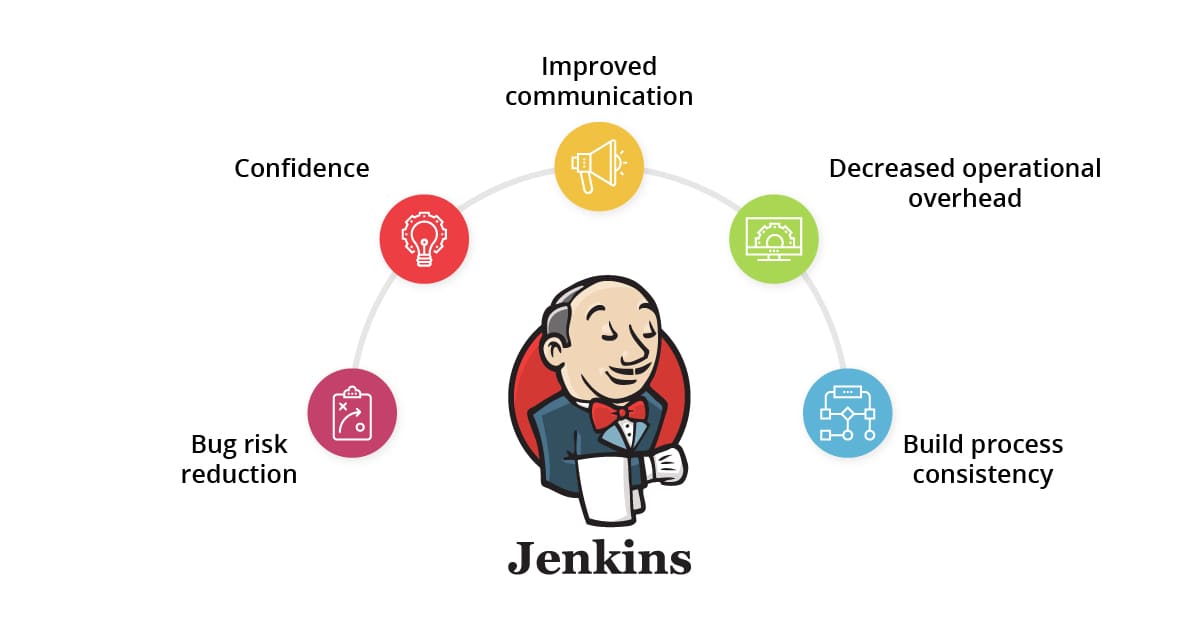 Accelerating software development process
Supports the complete development lifecycle of software from building, testing, documenting the software, deploying and other stages of a software development lifecycle
https://www.cs.ucy.ac.cy/courses/EPL646
17
Gradle
Open Source
Build Automation Tool
Generates a build.gradle file written in Groovy (Groovy is JVM language that looks like Java but with simpler syntax )
Creates a set of tasks for every project that need to be done in order to build our project
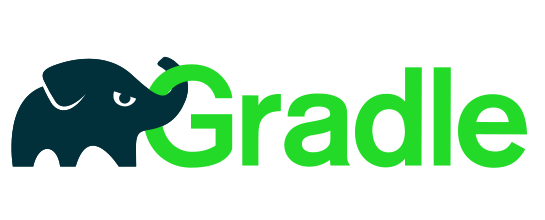 https://www.cs.ucy.ac.cy/courses/EPL646
18
Git
Open Source Version Control System
Command Line Tool
Helps the management of project files
Keeps track of the entire history and allows to go back in a previous version of the file
https://www.cs.ucy.ac.cy/courses/EPL646
19
GitHub
Web based hosting service for Git.
Social Networking site for developers
https://www.cs.ucy.ac.cy/courses/EPL646
20
https://www.cs.ucy.ac.cy/courses/EPL646
21
Start Jenkins
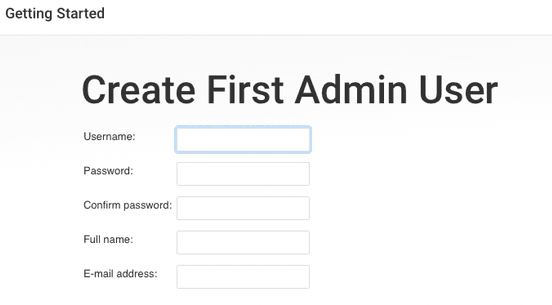 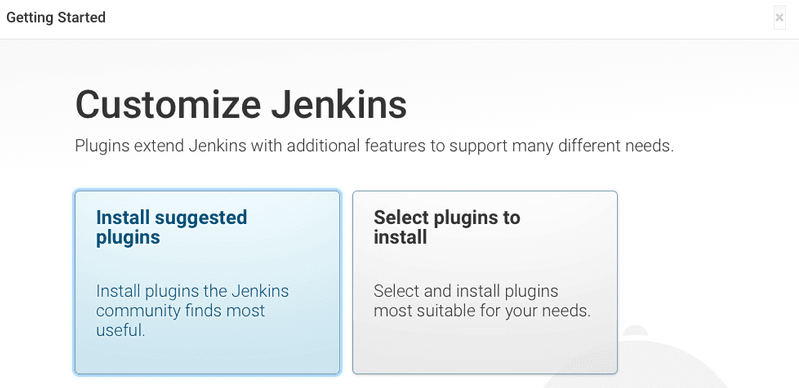 https://www.cs.ucy.ac.cy/courses/EPL646
22
Start Jenkins
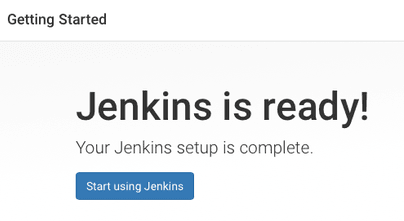 https://www.cs.ucy.ac.cy/courses/EPL646
23
Build Project
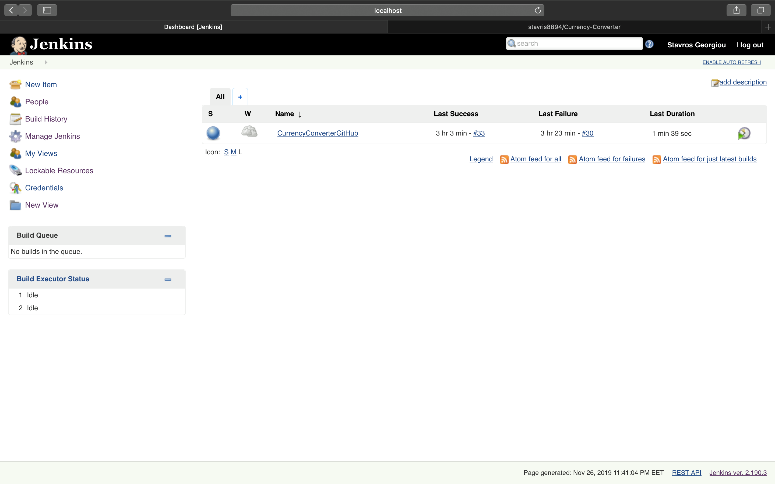 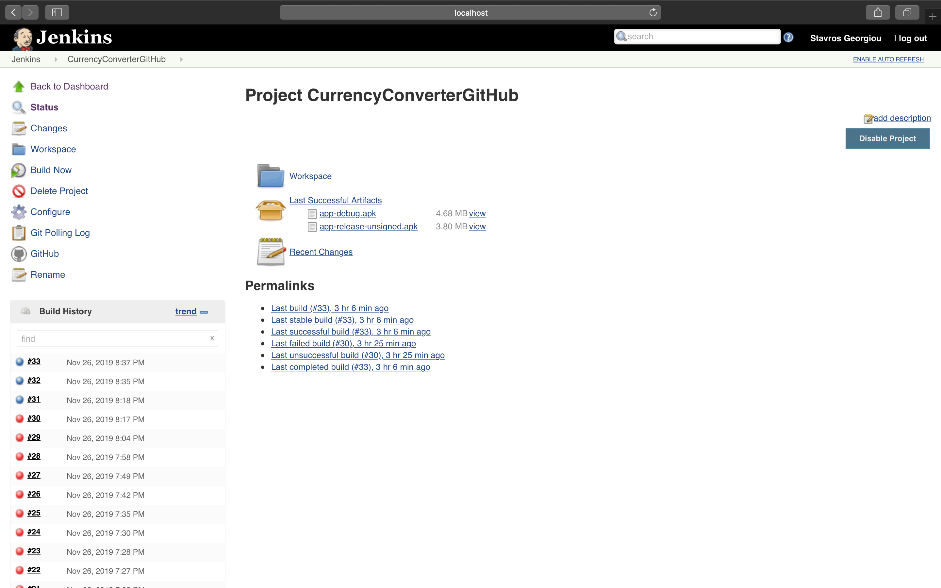 https://www.cs.ucy.ac.cy/courses/EPL646
24
Build Project
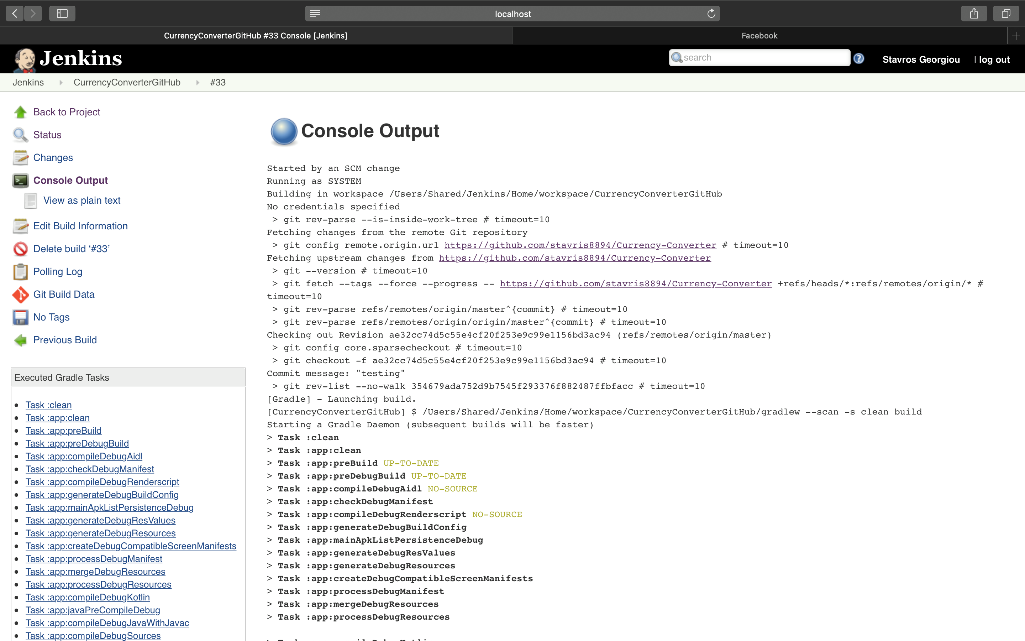 https://www.cs.ucy.ac.cy/courses/EPL646
25
Citation
https://www.geeksforgeeks.org/introduction-java-servlets/
http://inheritingjava.blogspot.com/2011/02/chapter-2-web-servers-and-servlet.html
https://scmquest.com/software-build-knowledge/
https://www.worksoft.com/corporate-blog/is-continuous-integration-and-continuous-testing-a-one-size-fits-all-no-and-heres-why/
https://elinux.org/Toolchains
https://jenkins.io/blog/2011/01/11/hudsons-future/
https://www.guru99.com/jenkin-continuous-integration.html
https://www.infoworld.com/article/3239666/what-is-jenkins-the-ci-server-explained.html
https://www.cs.colorado.edu/~kena/classes/5828/s12/presentation-materials/bowesjesse.pdf
http://tutorials.jenkov.com/java-servlets/overview.html
https://itsvit.com/blog/must-have-devops-tools-make-things-right-get-go/
https://medium.com/@andrewMacmurray/a-beginners-guide-to-gradle-26212ddcafa8
https://docs.gradle.org/current/userguide/what_is_gradle.html
https://codeburst.io/git-and-github-in-a-nutshell-b0a3cc06458f
https://www.cs.ucy.ac.cy/courses/EPL646
26